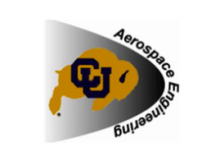 ASEN 4018 Senior Projects Spring 2018 Test Readiness Review
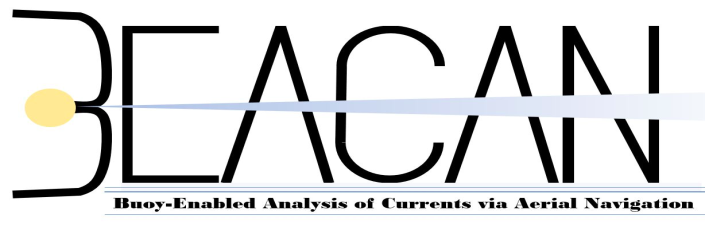 TEAM: Omar Alshamsi, Meer Baker, Eric Bergman, Jack Lambert, Eli Landers, Quentin Moore, Alex Mulvaney, Donald Palomino, Wyatt Raich, Brody Rosipajla, Aytac Teker, Eric Zhao

Customer: Robert Leben
Advisor: John Mah
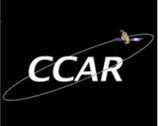 1
Project Objectives
Mission Statement: BEACAN will design, build, and test a miniaturized ocean drifter. The drifter shall be capable of collecting positional coordinates and transmitting coordinates to a communications satellite. Secondary, the team will develop a drifter deployment mechanism.

Final Customer Deliverables: 
1 deployment mechanism, 2 drifters (1 for testing)
2
[Speaker Notes: - Add edited levels of success]
Customer CONOPS
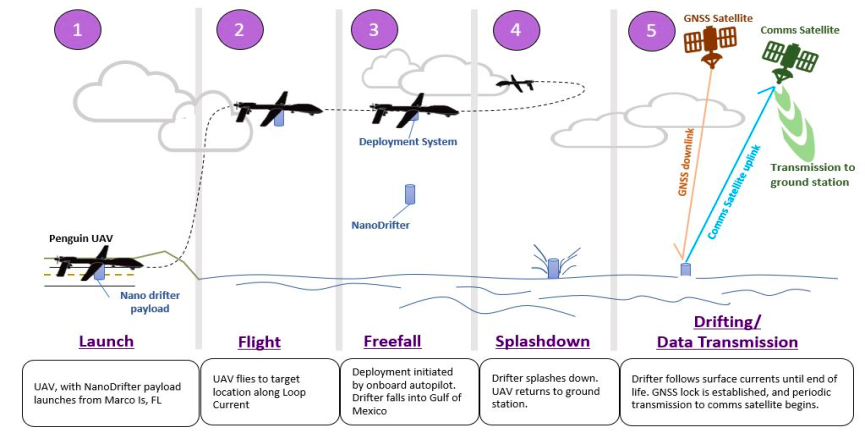 1
2
3
3
Testing CONOPS
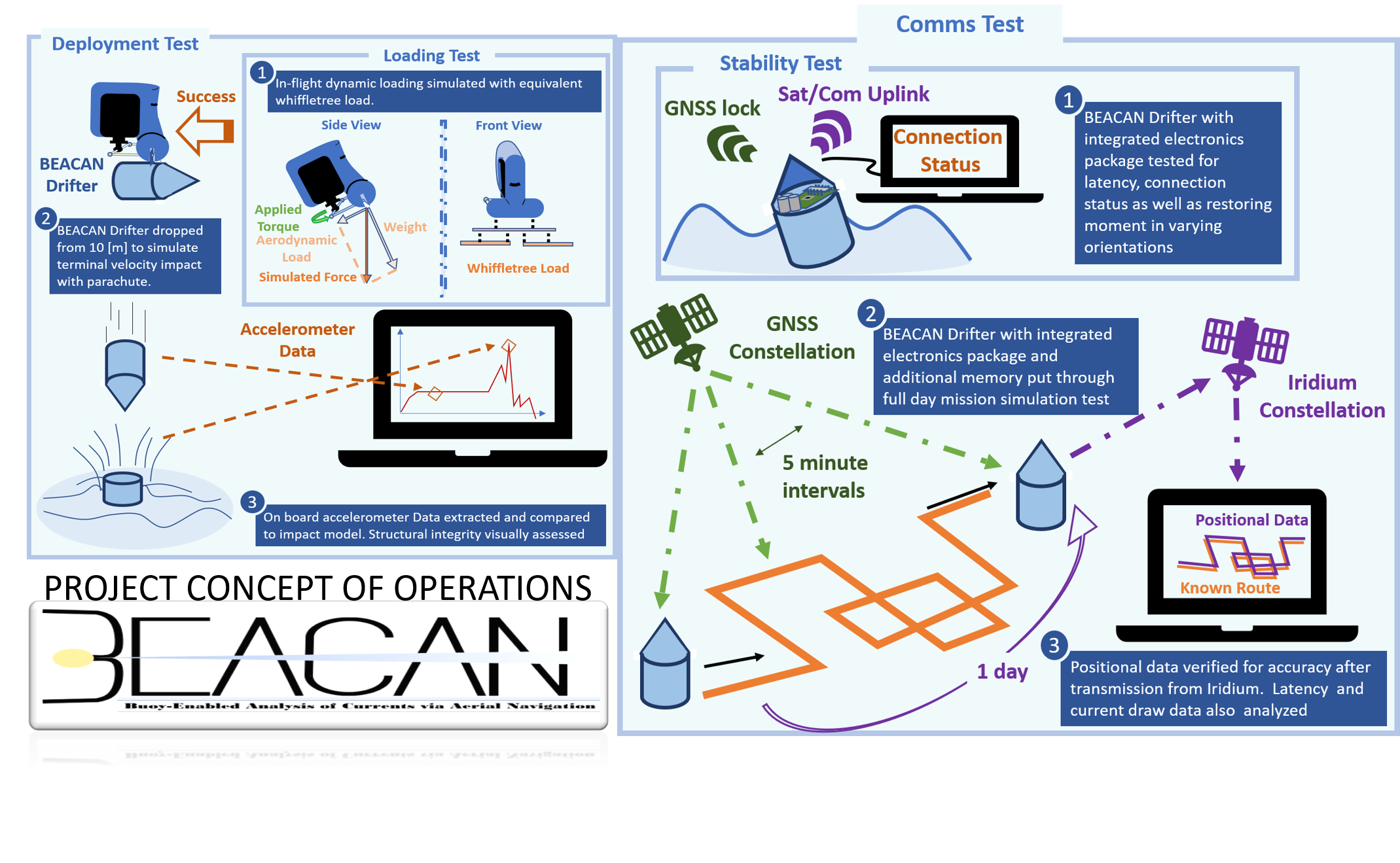 4
Design Solution: Functional Block Diagram
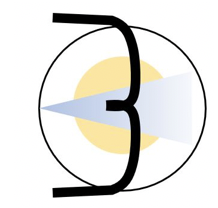 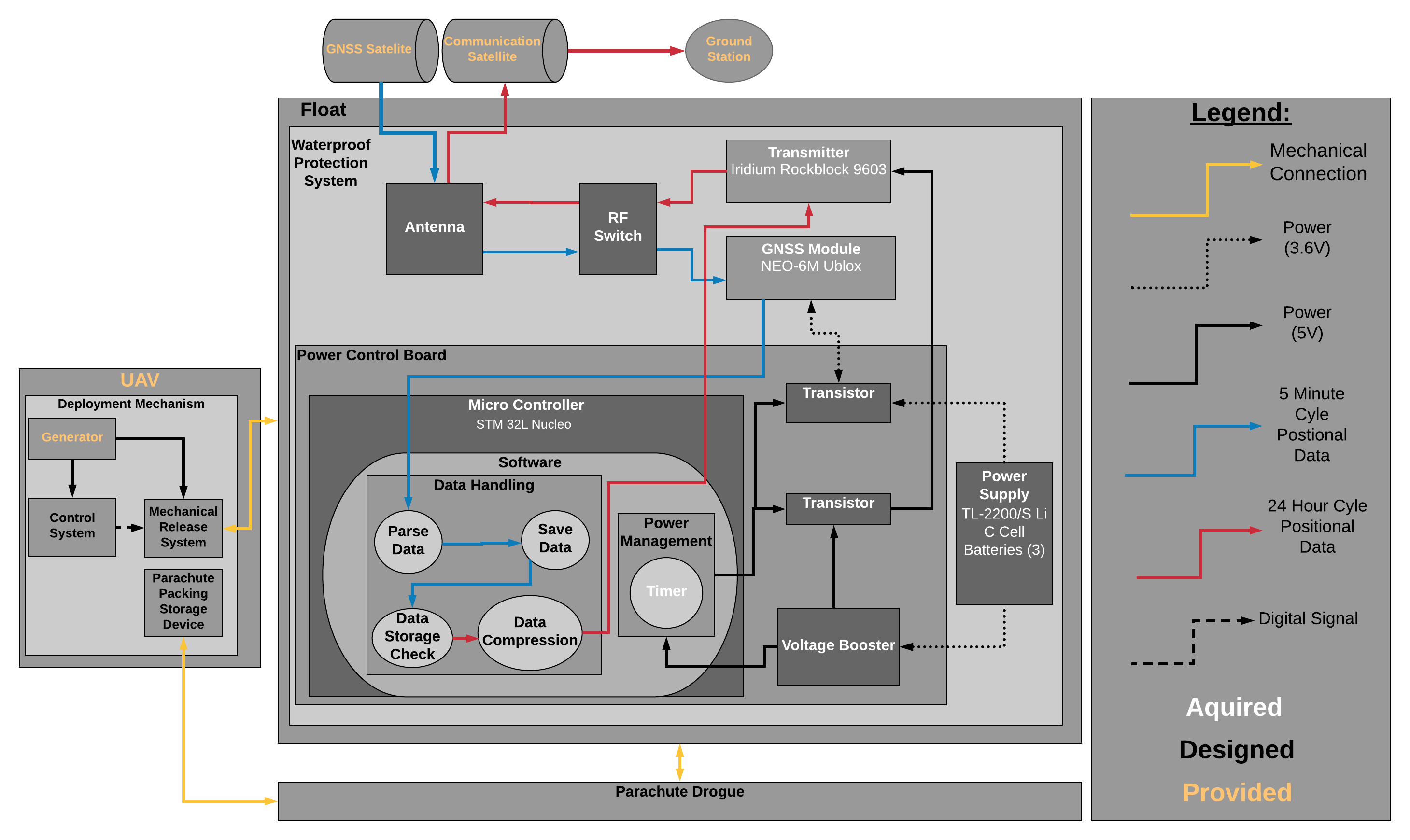 5
[Speaker Notes: Here we have the deployment mechanism. A external power source will supply a load to motor. This will release the float and parachute. Within the float we have the Power Control Board with power supply indicated by black lines. The blue lines indicate  a 5 minute cycle which you can see run down from the GNSS satellite to our antenna, into the GNSS module and finally to the microcontroller where the data will be parsed and stored. Notice that we have only one antenna which will operate for both the reception and transmission of which the red lines indicate. The red lines show the process that will happen every 24 hours. The data will be compressed, sent to the transmitter which will communicate the data to the Iridium satellite who will finally send the data to the ground station.]
Parachute
2.6 [cm]
CDR Baseline Design
Linear Motor
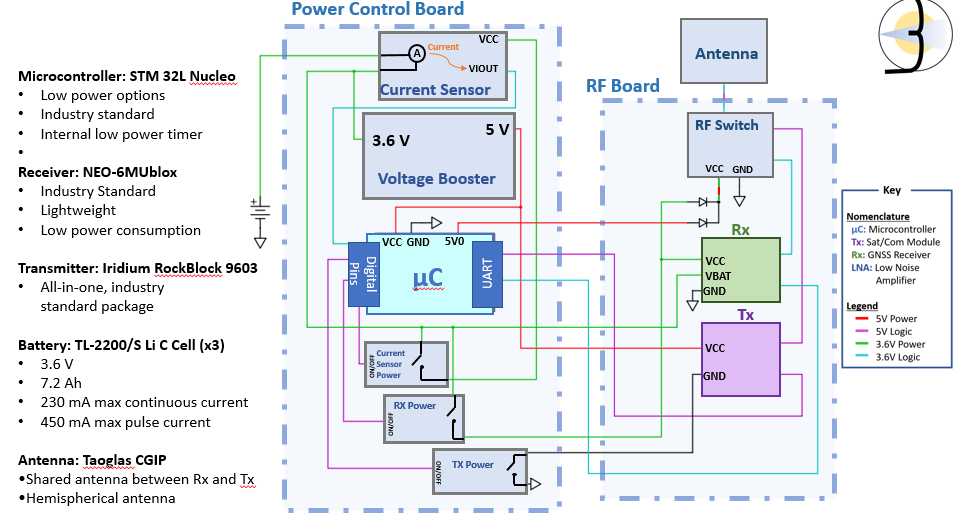 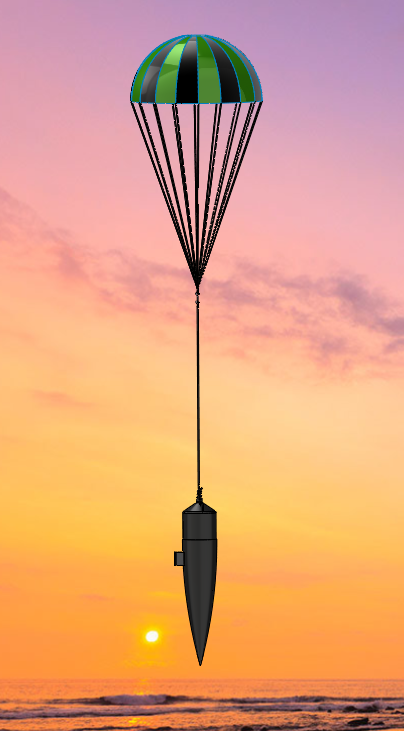 Antenna
30 [cm]
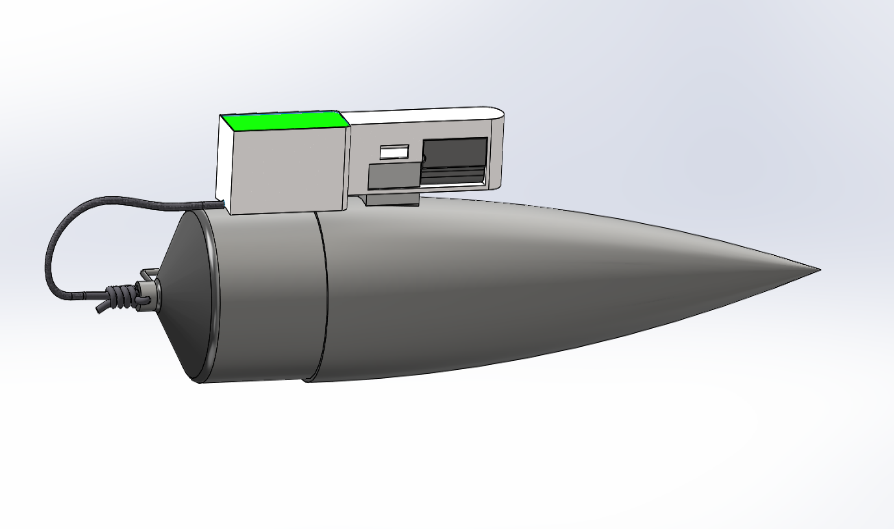 16 [cm]
3.4 [cm]
46 [cm]
Polystyrene Packing
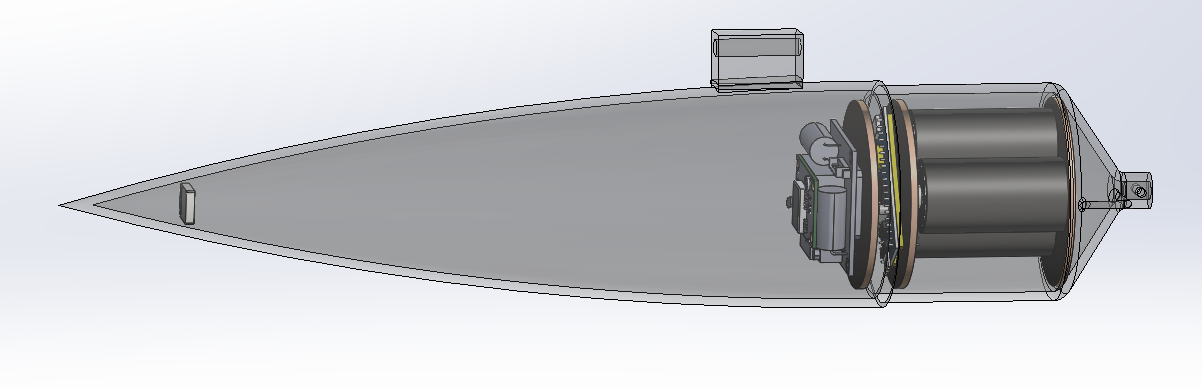 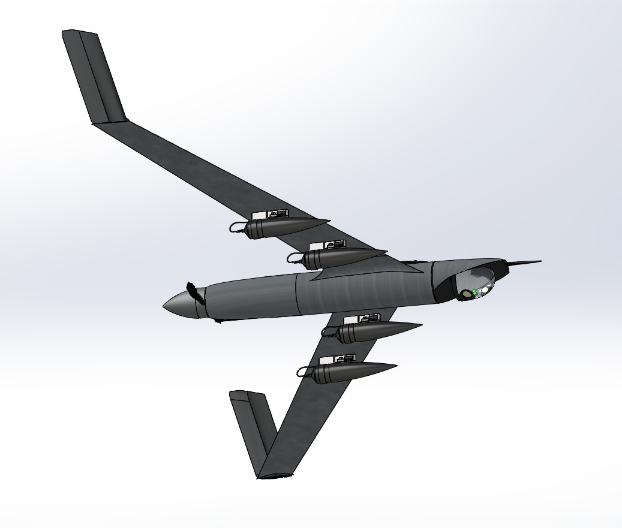 100 [cm]
RF COM Boards
38 [cm]
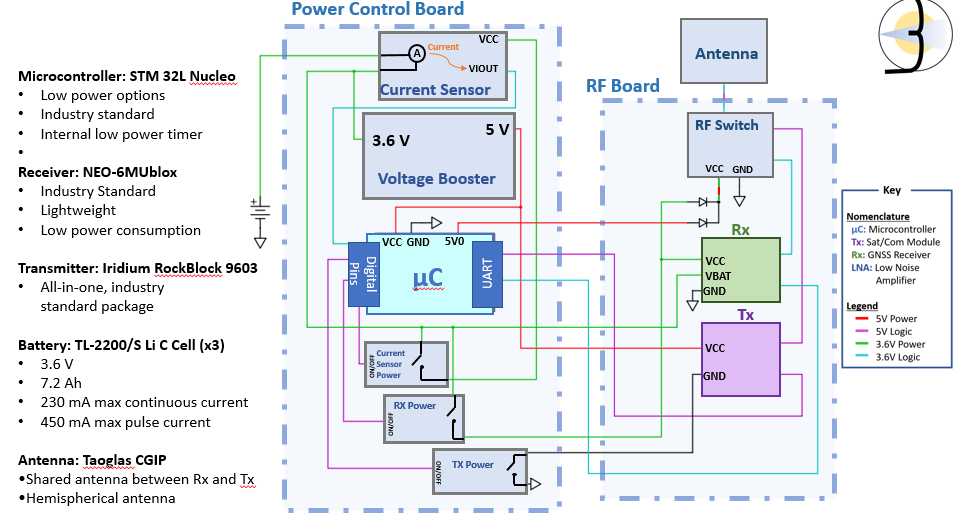 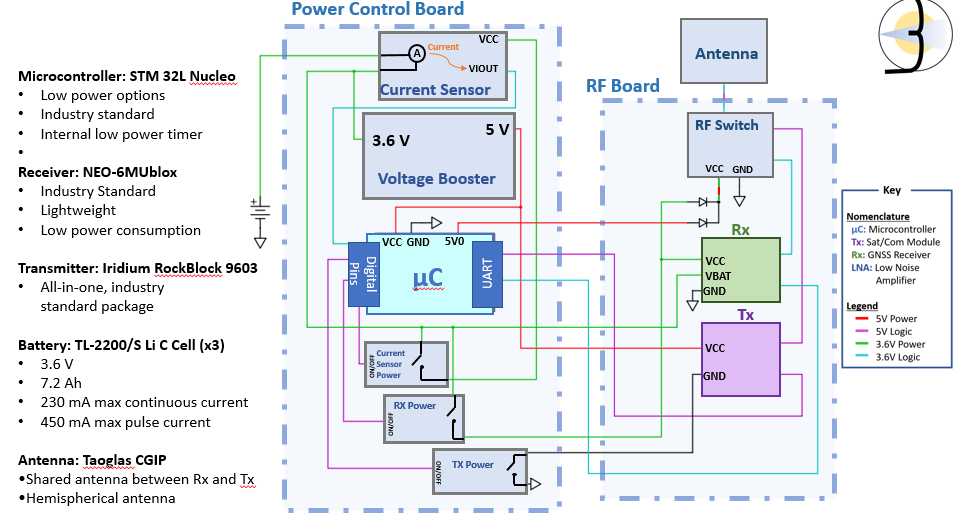 Power Control Board
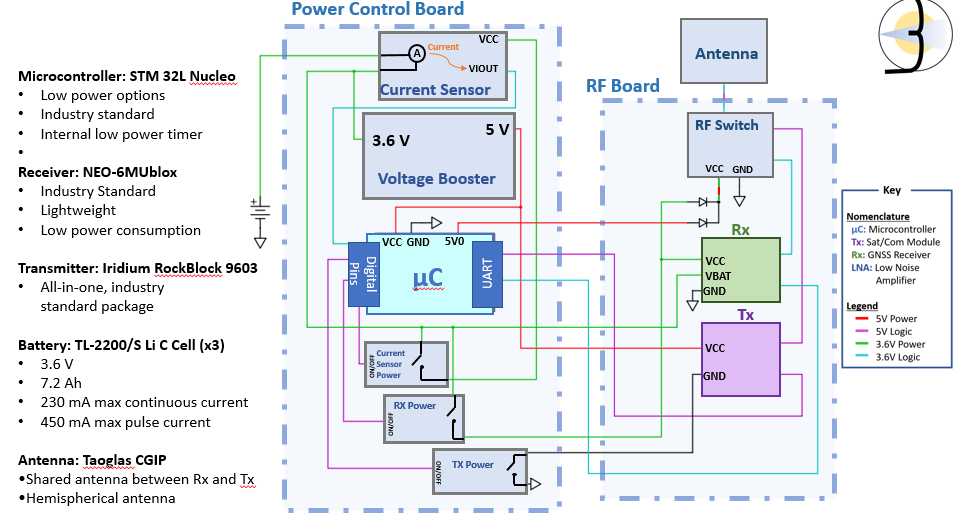 8 [cm]
C-Cell Batteries
6
Critical Project Elements
COST: manufacturing 1 drifter shall not exceed $1000
MASS: 4 drifters and deployment mechanism shall not exceed 2.7 kg
7
Levels of Success Overview
8
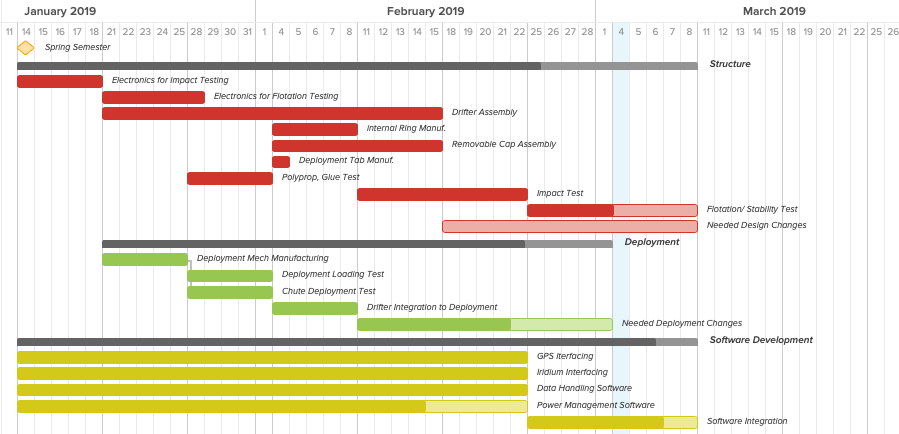 9
[Speaker Notes: UPDATE?]
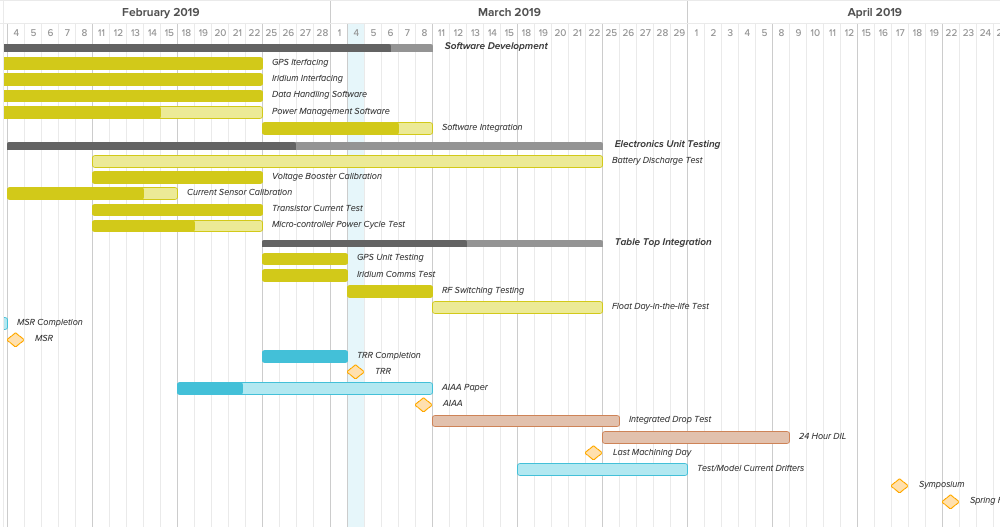 Testing/ Integration
10
[Speaker Notes: UPDATE?]
Structural Testing
11
Drop Test
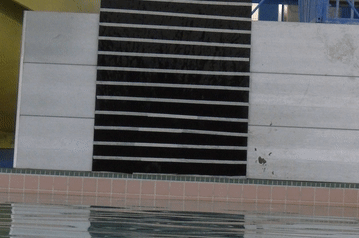 3”
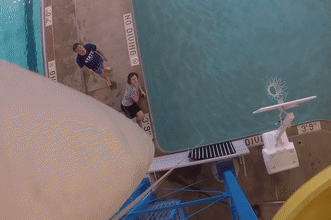 12
Acceleration Data
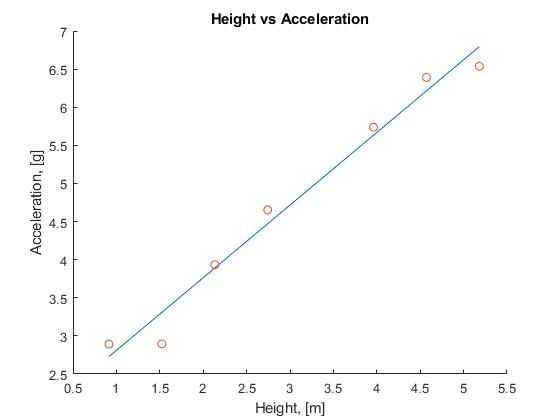 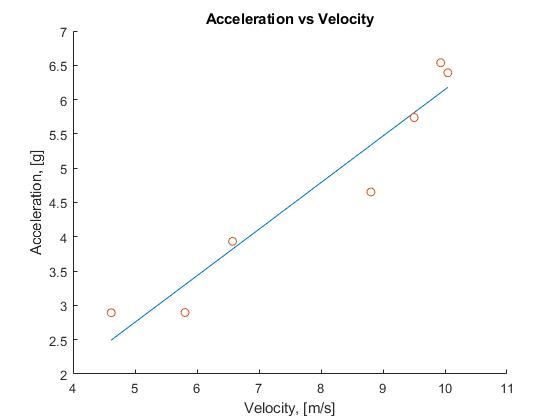 13
Underwater Displacement Test - Data
Underwater Trajectory
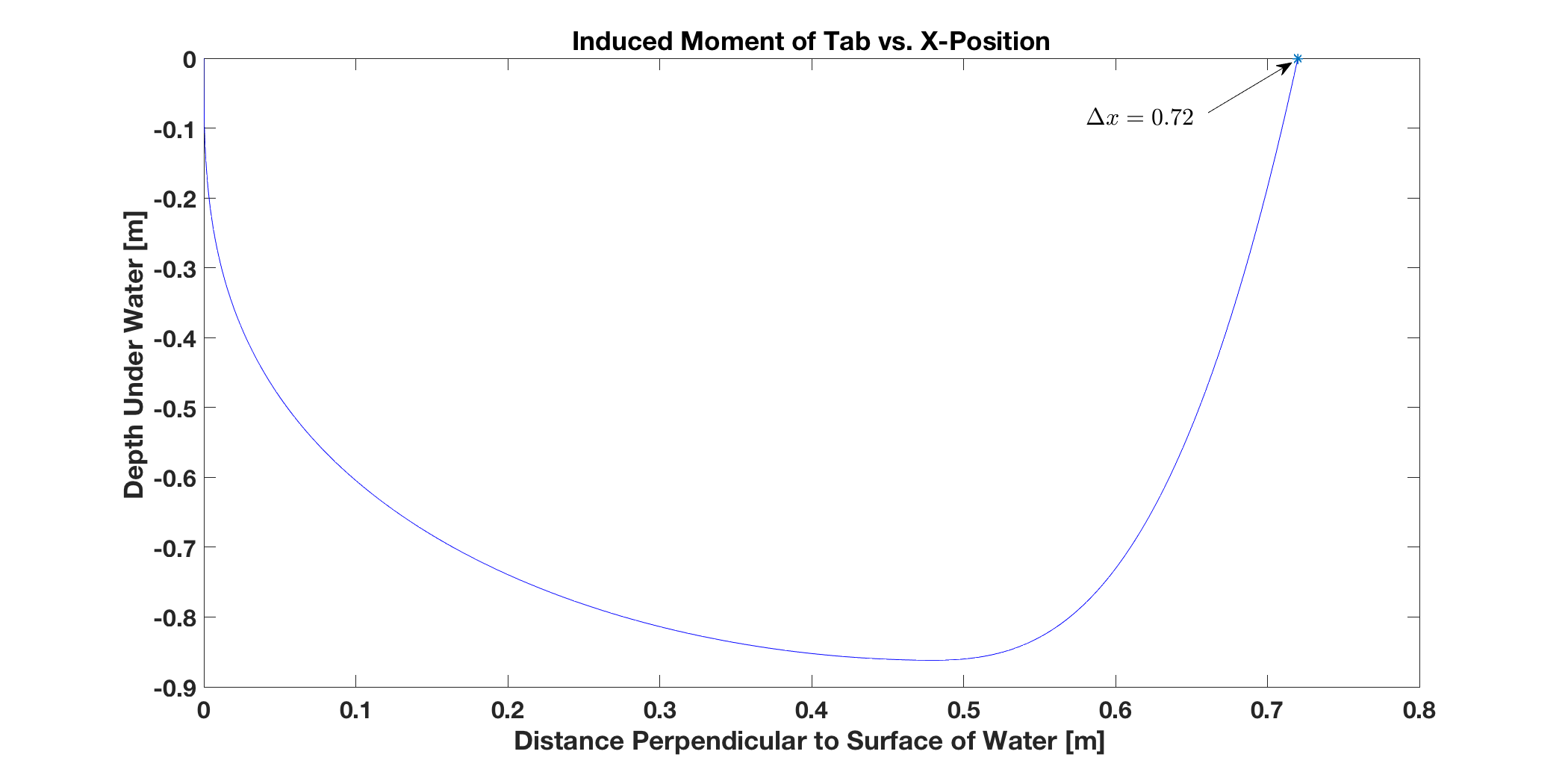 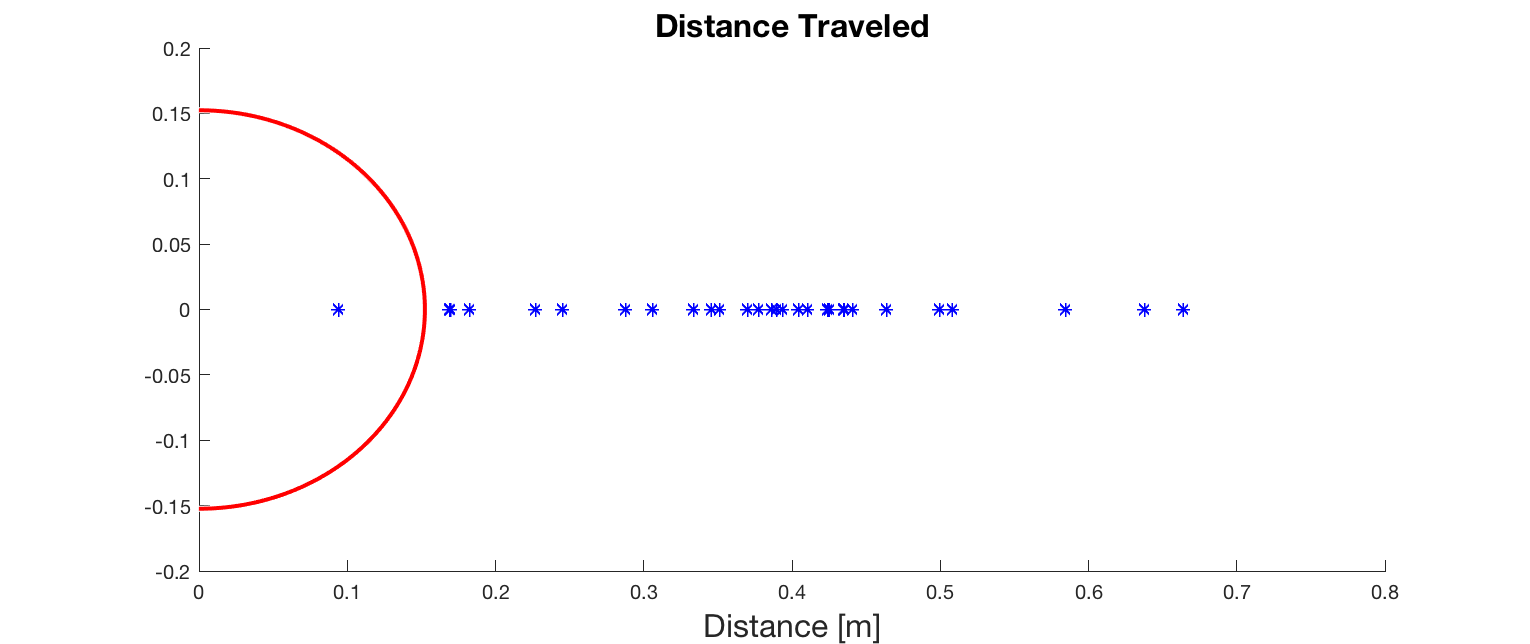 14
Glue Strength Test
Test Procedure:
Apply primer and adhesive to various areas of PPE test strips
Allow glue to bond for 24-hours minimum
Use tension test machine to pull samples until failure
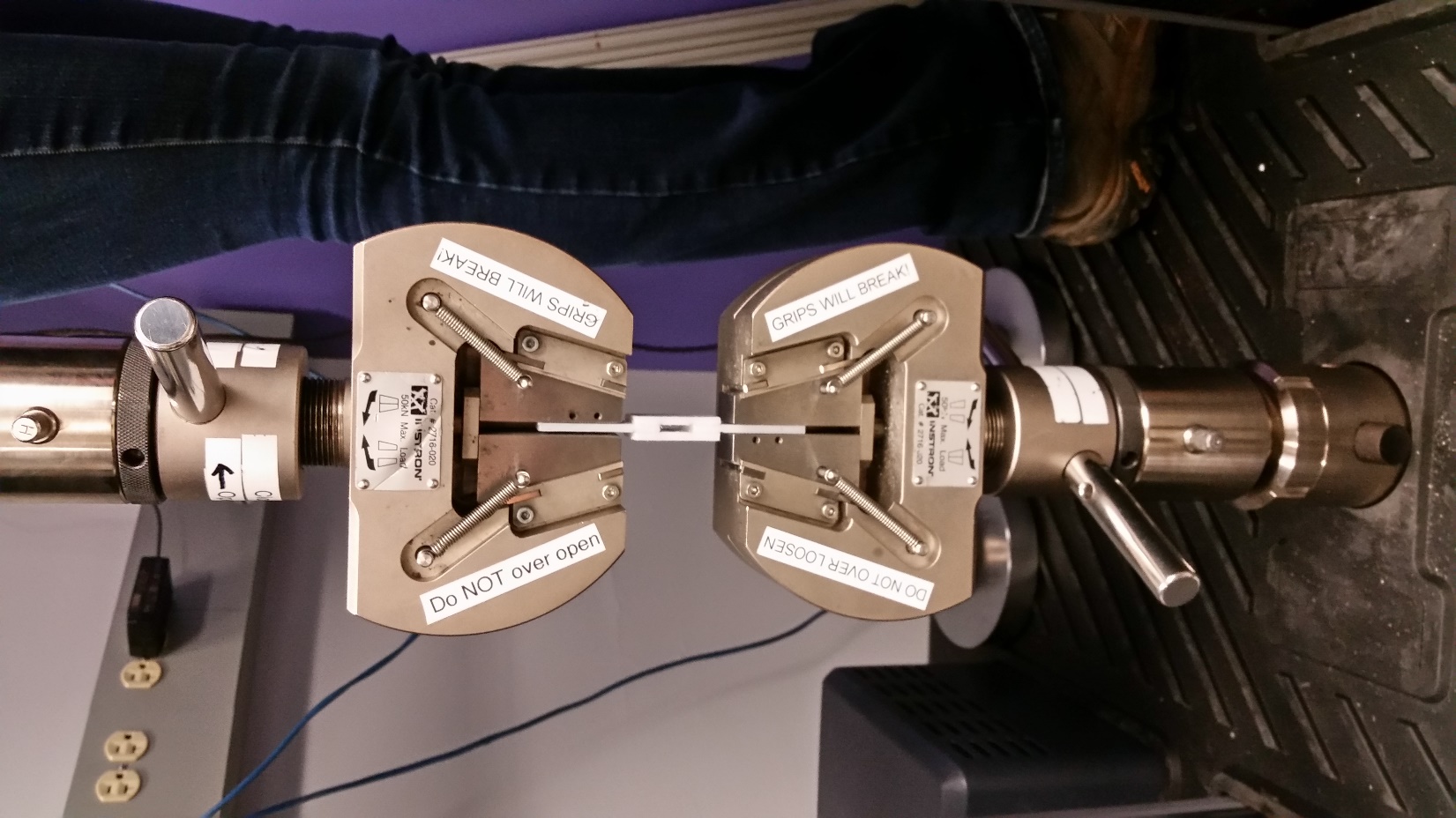 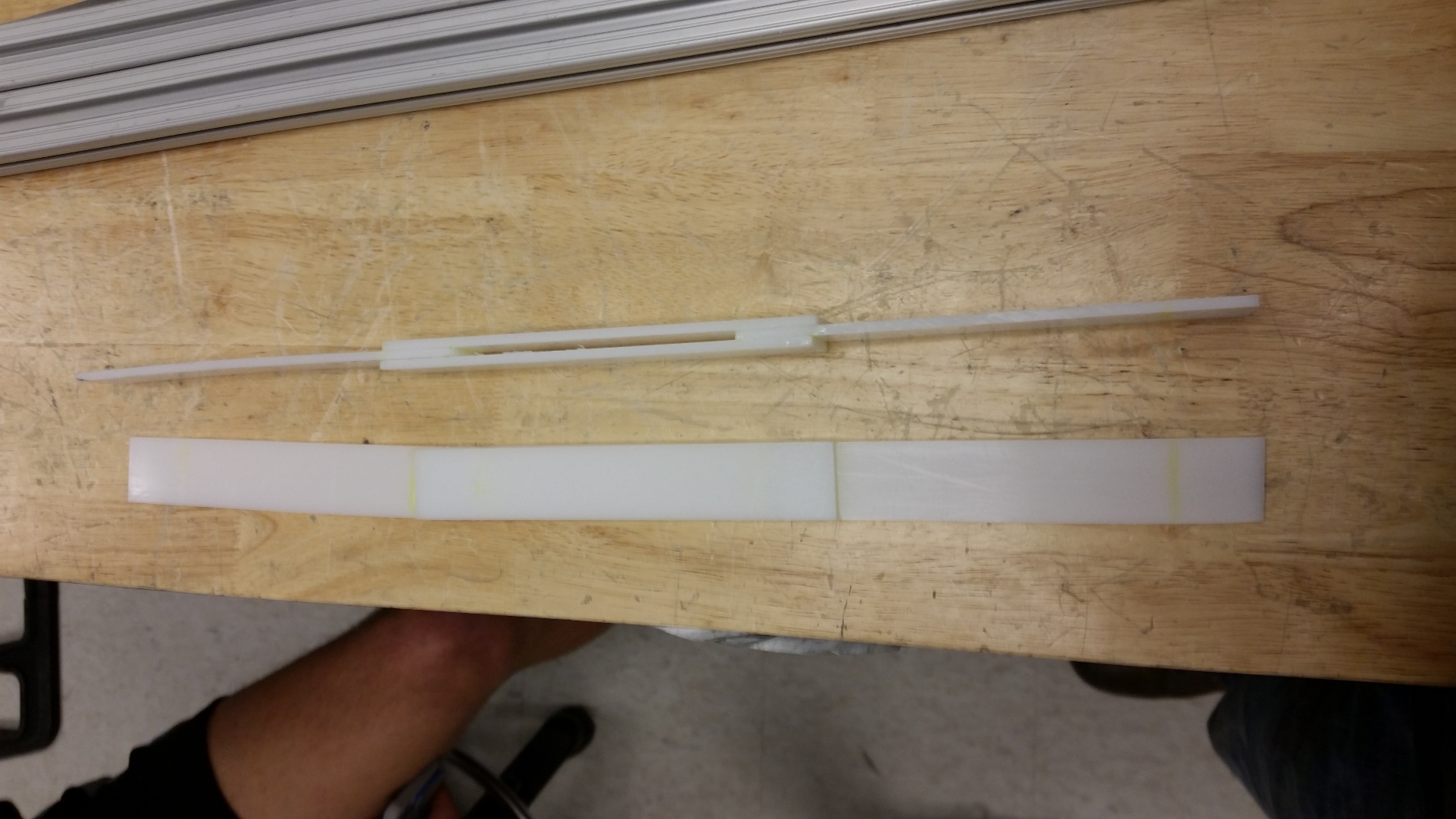 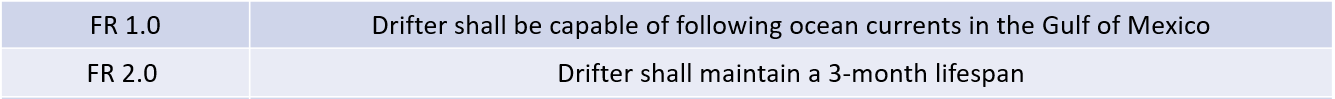 15
Glue Strength Test – Data & Conclusion
Maximum predicted force on glued portion of drifter = 326.5 [N]

Height of ring glued to float = 0.496”
PPE expected to yield prior to glue failure
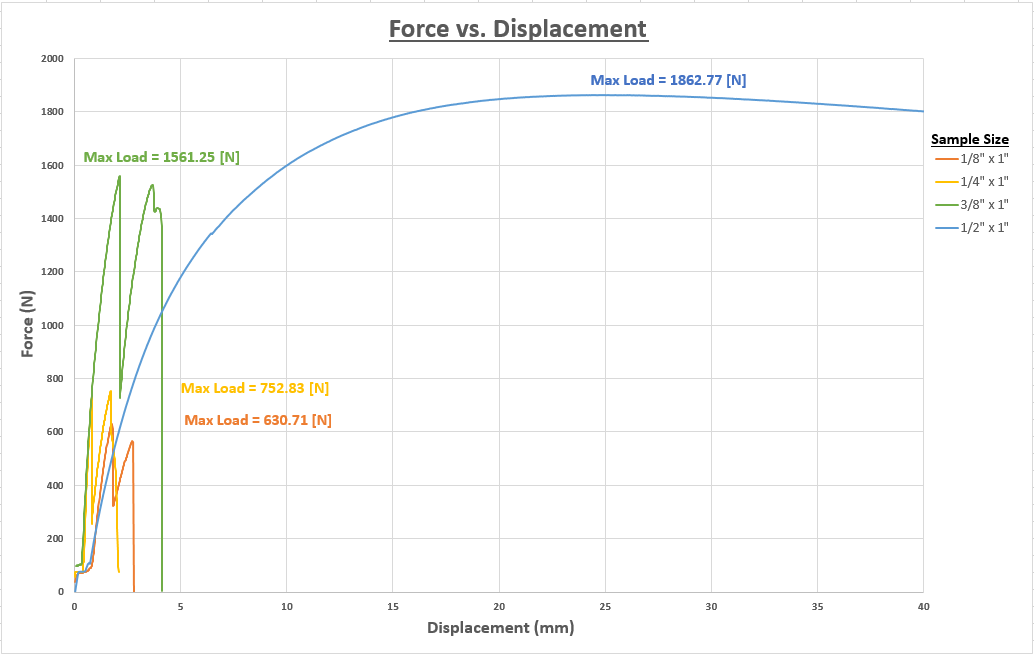 Adhesive Area
16
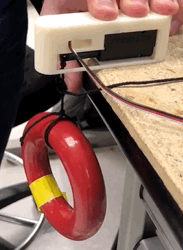 Deployment Tests
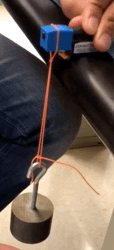 ECD 3-20
17
[Speaker Notes: Deployment Mechanism Load Test -A weight simulating that of the drifter will be loaded onto the pin of the DM. Verification is confirmed is it does not fail

Linear Actuator Friction Test - With the same weight loaded onto a tab, the LA will be activated to pull the pin from the tab. Verification is confirmed if LA overcomes friction.

Tab Waterproofing Test - The drifter will be submerged underwater for a day. Verification is confirmed if drifter internals do not have moisture.

Drifter Separation Test - The drifter will be loaded onto the DM at a negative elevation relative to the UAV's orientation and then released.

Drop Test - The drifter and parachute is loaded onto the DM and then released from the top of the engineering tower. Verification is confirmed if parachute successfully deploys and slows the speed of descent of the drifter without damage to its structure or components.]
Electronics Tests
ECD 3-20
ECD 3-15
ECD 3-7
ECD 3-20
18
Current Sensor Test
In Progress
ECD 3-7
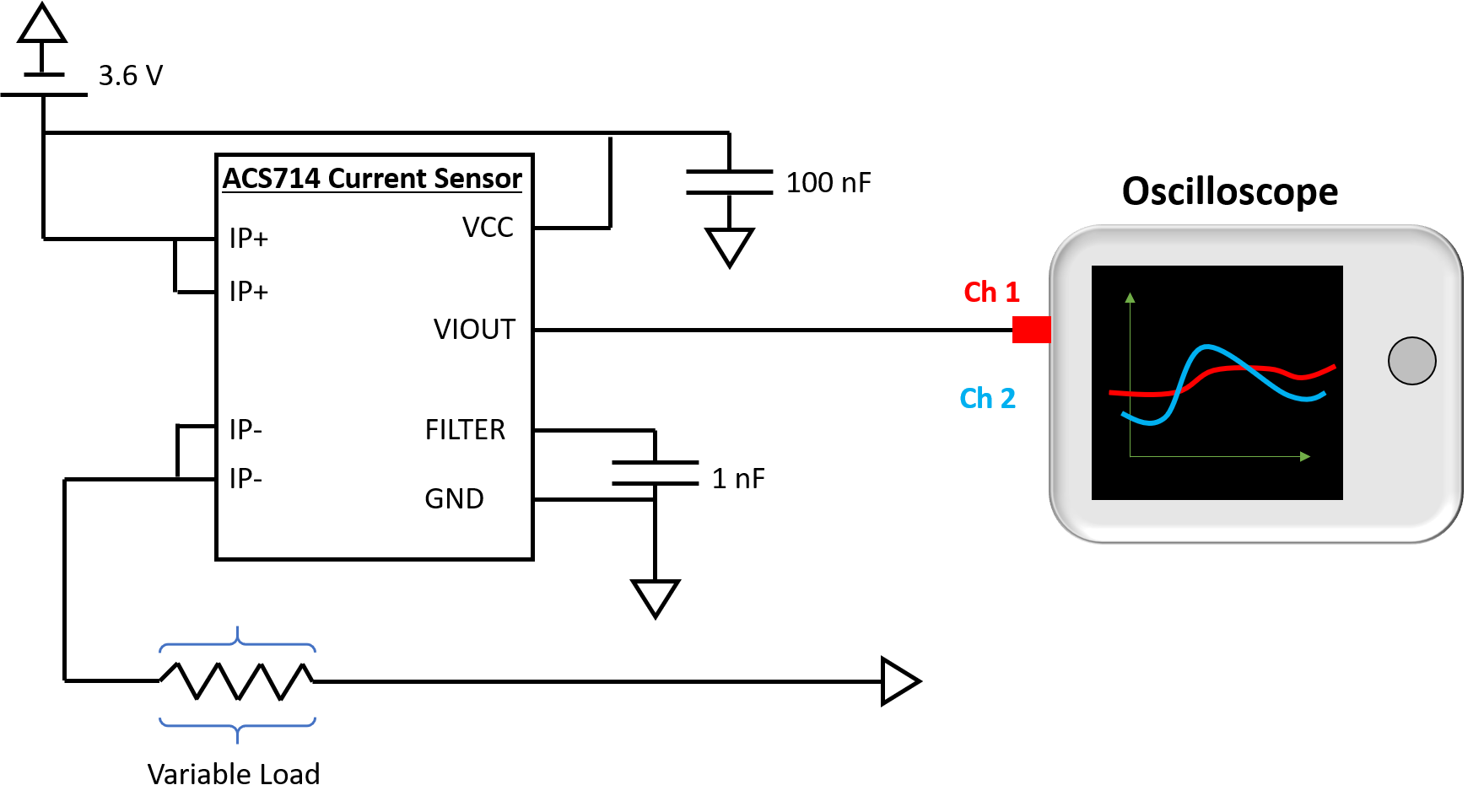 5
Objective: 
To enable measurement of component current draw – critical for power budget.

Test Procedure:
Calibrate ACS714 current sensor
Use current sensor to measure current draw of all electrical components
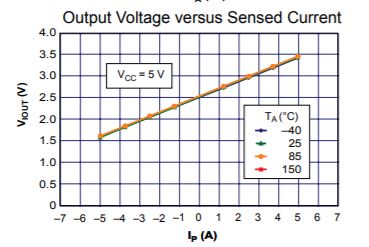 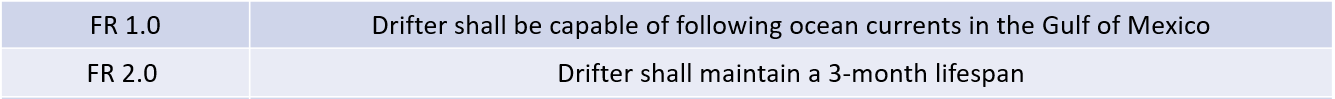 19
RF Test
Complete
Objectives: 
To quantify functionality of integrated GPS (Complete)
 To quantify functionality of transmitter(Complete)
To quantify functionality of RF switch(Complete)

Test Equipment and Facilities
STM32 Micro-controller 
GPS unit 
Iridium Rockblock unit 
External Antenna 
RF switch 
Test Procedure:
Connect the external antenna to the RF switch using an SMA cord
Control the RF switch's logic gate using STM32 micro-controller
Test signal quality of the GPS and the Iridium transmitter individually
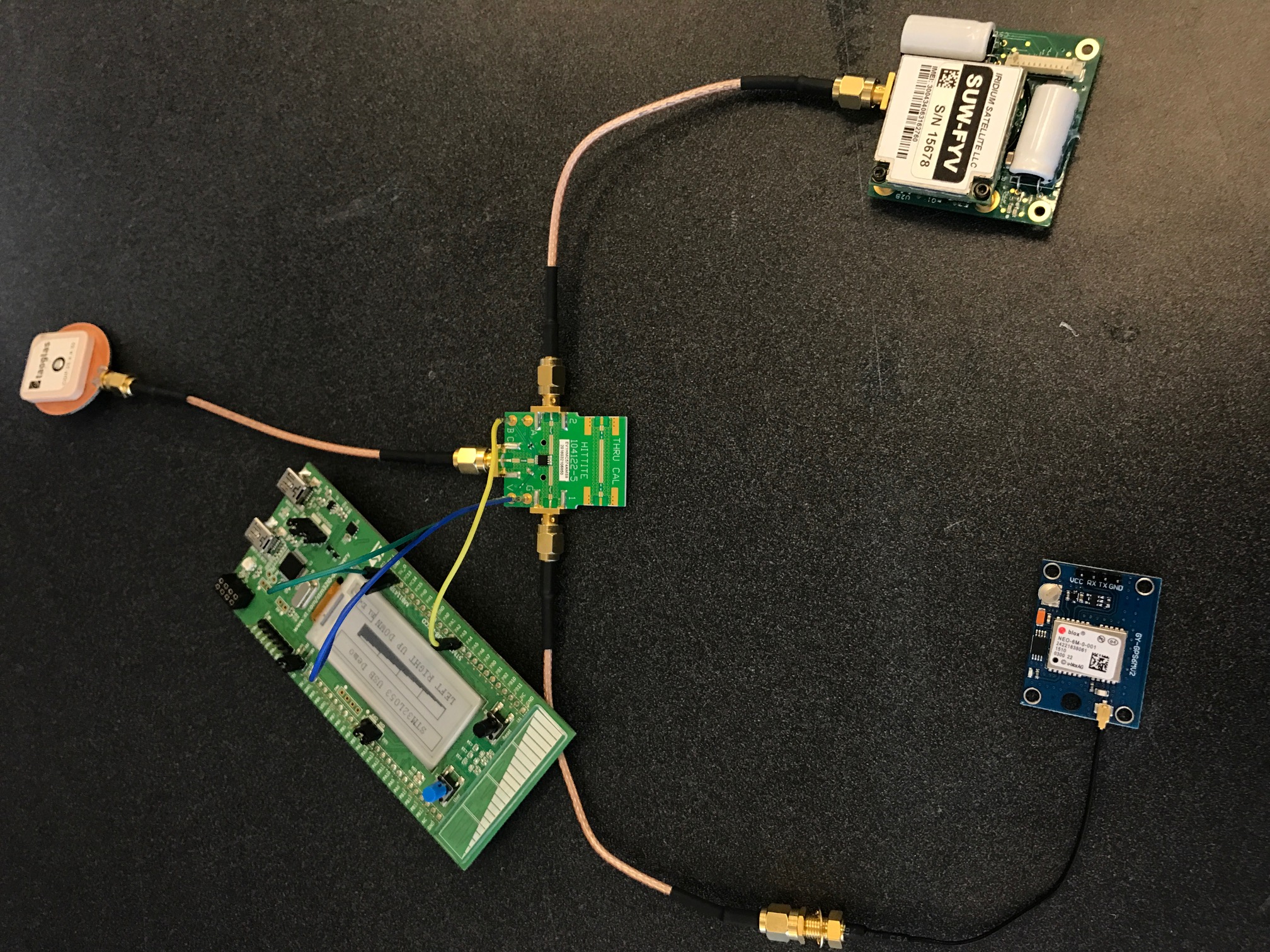 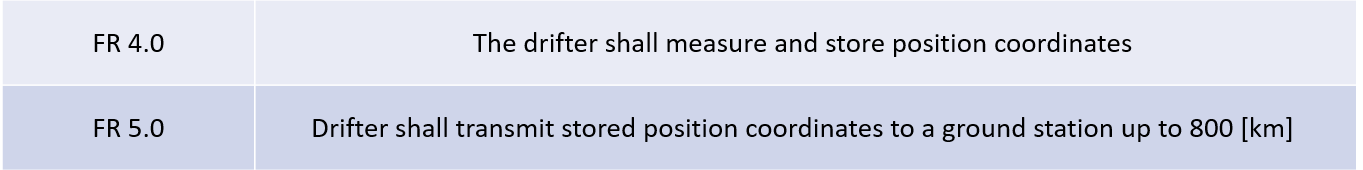 20
RF Test – Signal to Noise Data
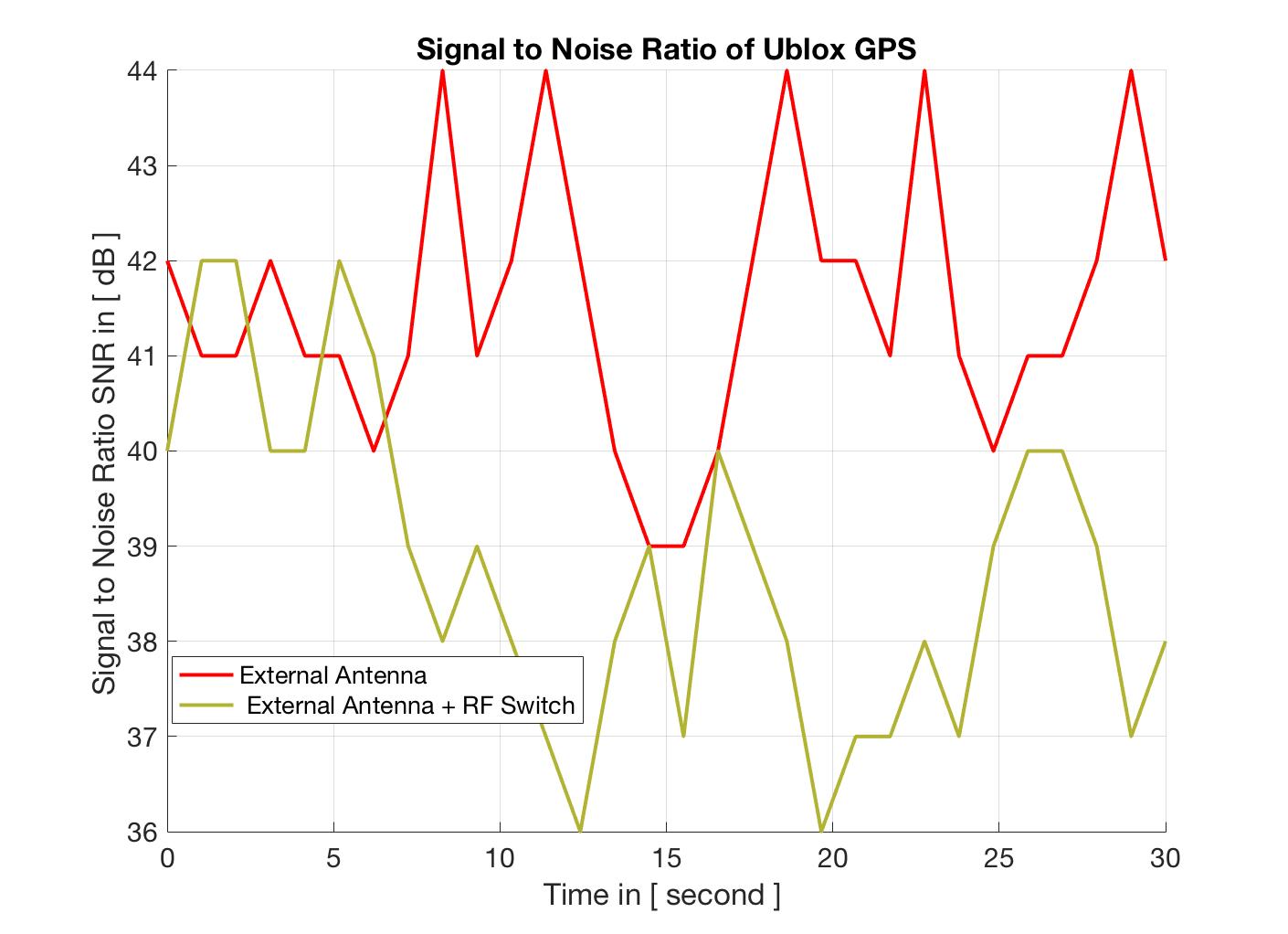 21
RF Test – Signal Quality Data
Signal Quality of Iridium Transmitter ​
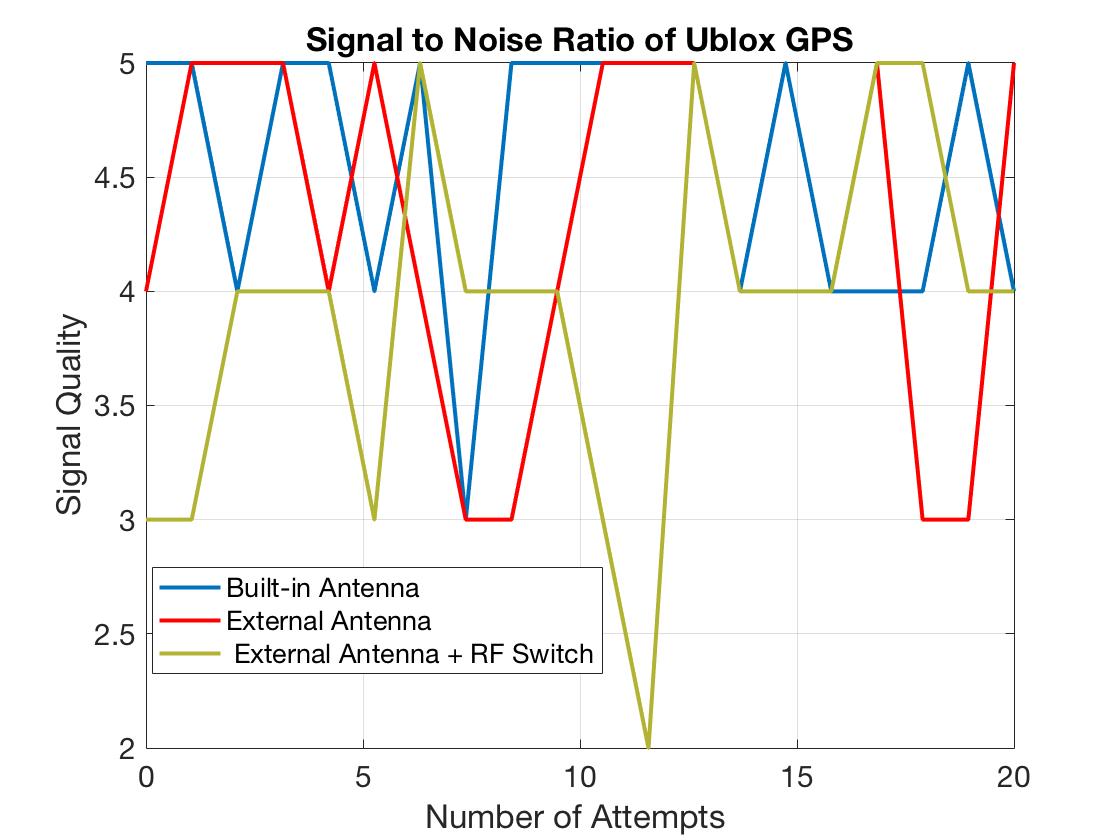 22
Software Testing
ECD 3-8
ECD 3-8
ECD 3-22
23
RX/TX Software Functionality Test
Complete
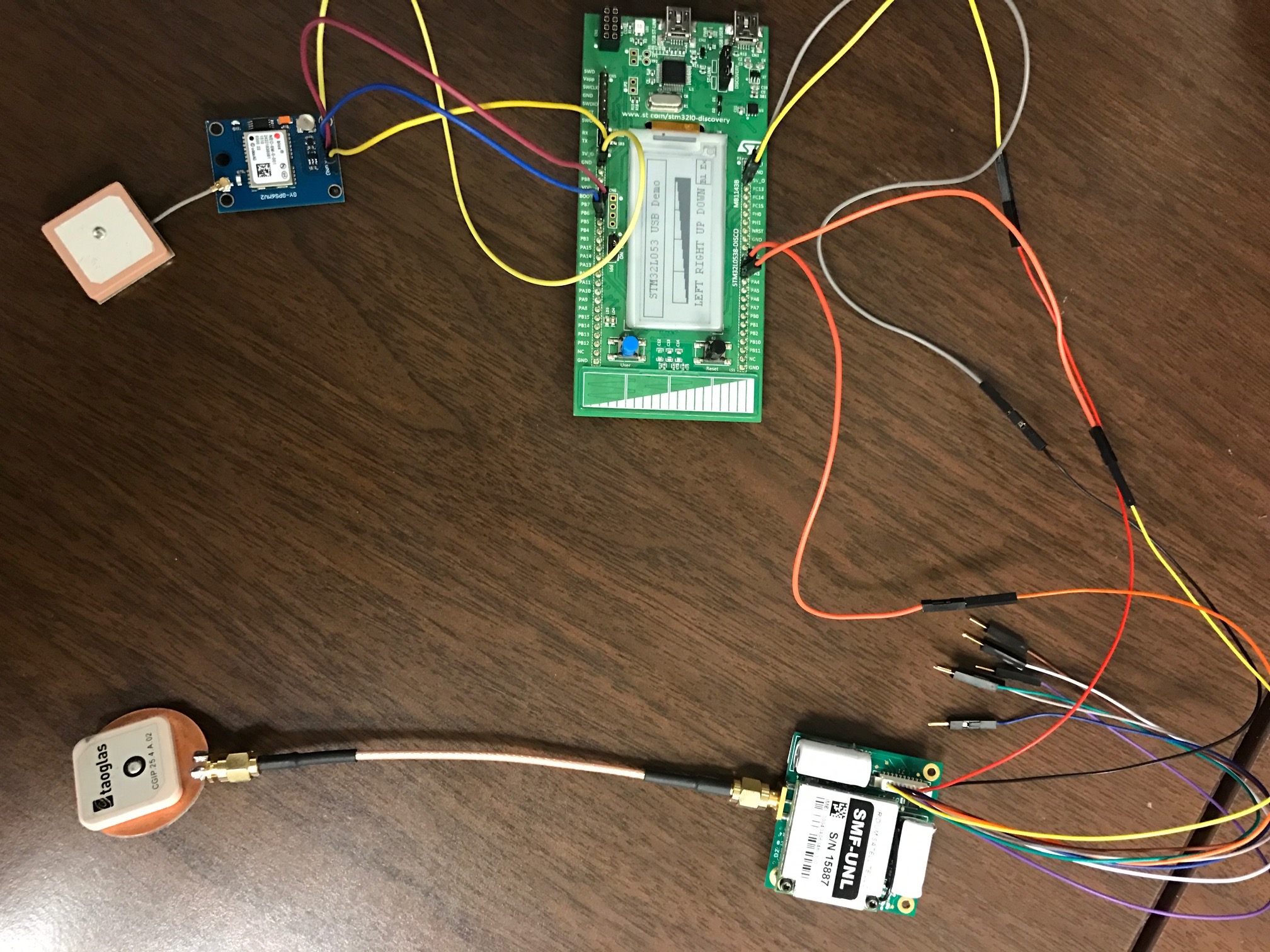 Objective: 
To verify Iridium software on microcontroller can communicate with GPS and transmitter

Test Equipment and Facilities
GPS
Transmitter
Microcontroller
Iridium software

Test Procedure:
Write and compile Iridium software on PC
Push software onto microcontroller
Communicate with GPS
Communicate with transmitter
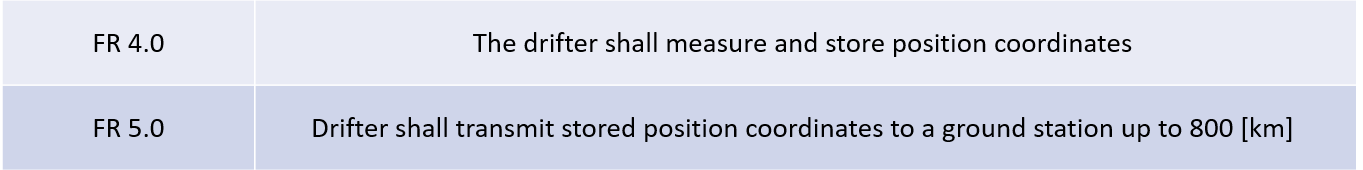 24
Data Compression Test
In-Progress
Objective: 
Verify the effectiveness and optimize performance of custom data compression algorithm 

Test Equipment and Facilities
GPS data
Compression algorithm


Test Procedure:
Gather simulated positioning data
Run data through compression algorithm
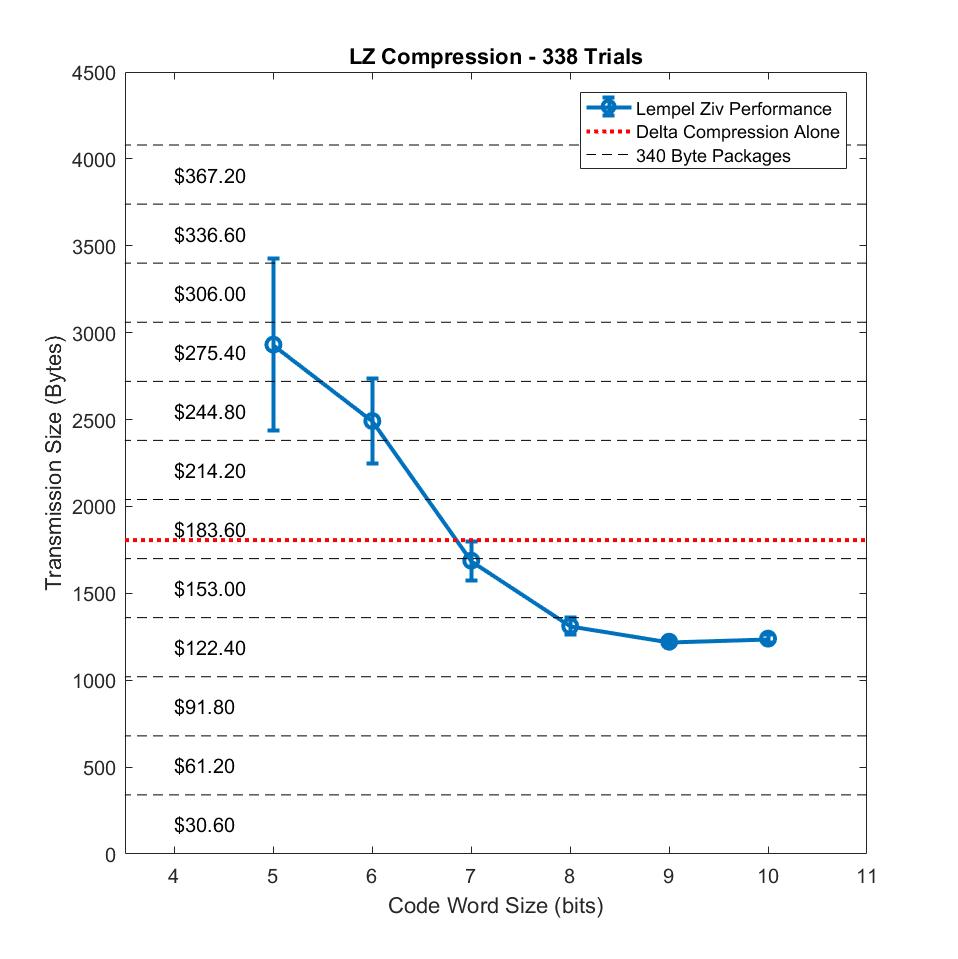 Cost for 90 days
Optimized  Performance
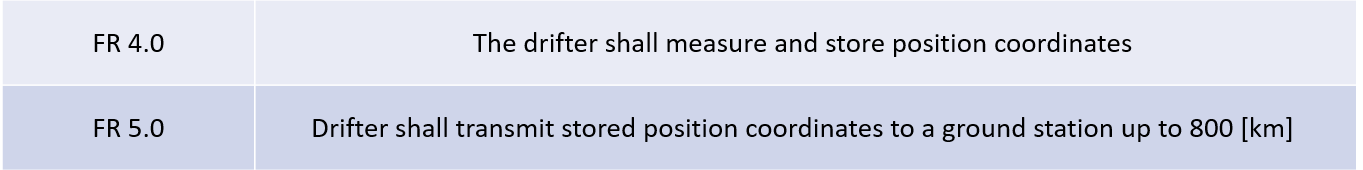 25
Integrated Tests
ECD 3-20    for AIAA
ECD 3-20       for AIAA
26
Engineering Tower Integrated Drop Test
Objective: 
To verify the full deployment of the parachute and drifter. 
Test Equipment and Facilities:
Engineering tower
Safety helmets, safety harness
Arduino
Drifter, parachute, and deployment mechanism
Test Procedure:
Have spotters on the ground with caution tape to ensure walking pedestrians are not hit. 
Connect deployment mechanism to Arduino
Secure drifter's tab with the DM's pin and load parachute in its housing
Hold out full assembly out of tower with a safety harness on and activate linear actuator to deploy the drifter
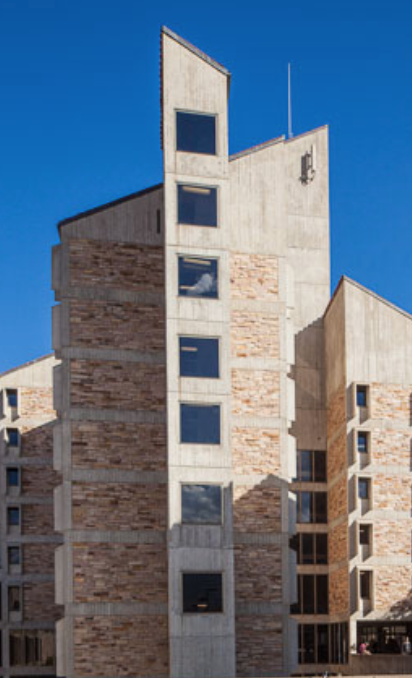 27
Safety Concerns
No major project testing safety concerns
Possible minor safety items:
Structural:
Dropping weighted drifter from heights
Drowning in pool environment
Deployment Mechanism:
None
Electrical:
Explosive hazard from lithium batteries if severely mishandled
Electrocution hazard, moderately high amperage.
Software:
None
28
29
30
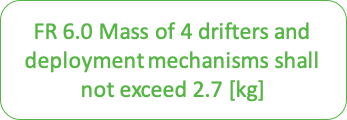 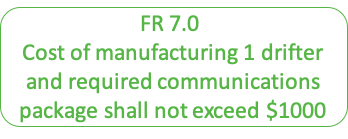 31
Backup slides
32
Allocate Memory
Status
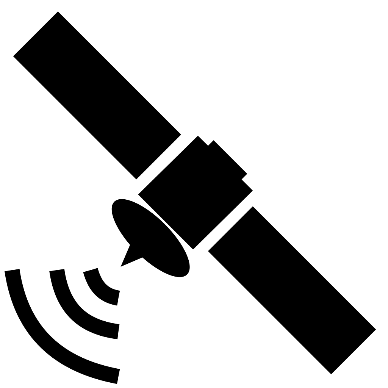 GPS
GPS
Delta Compression
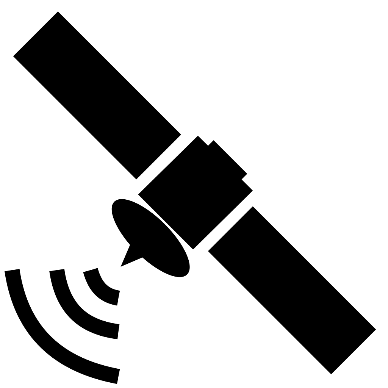 Time To Transmit?
NO
Continuous Process
TX
YES
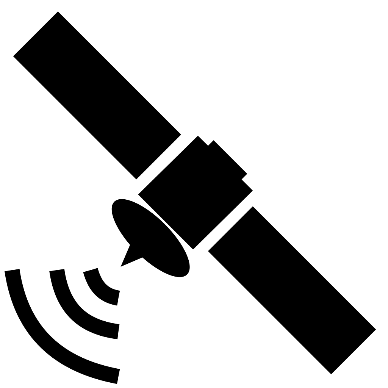 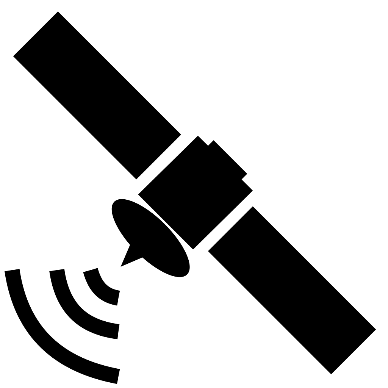 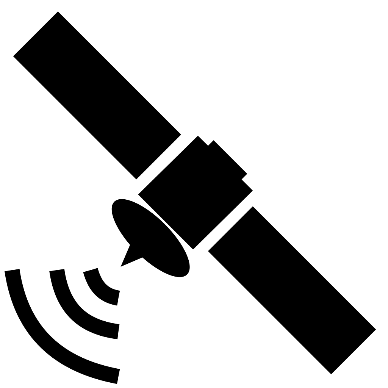 LZ
Package
Iridium
Sleep
33
Functional Requirements
34
35
Stability Test
In-Progress
(ECD: 3/15)
Objectives: 
To quantify the stability the drifter when exposed to a disturbance
To verify RX and TX capabilities of drifter in unsteady water

Test Equipment and Facilities
9-axis IMU
Integrated GPS, transmitter, antenna, and power source
East Boulder Rec Center pool

Test Procedure:
Install all electrical components into drifter
Expose drifter to disturbance during receiving and transmission periods
Ensure that signals were adequately received and sent by drifter
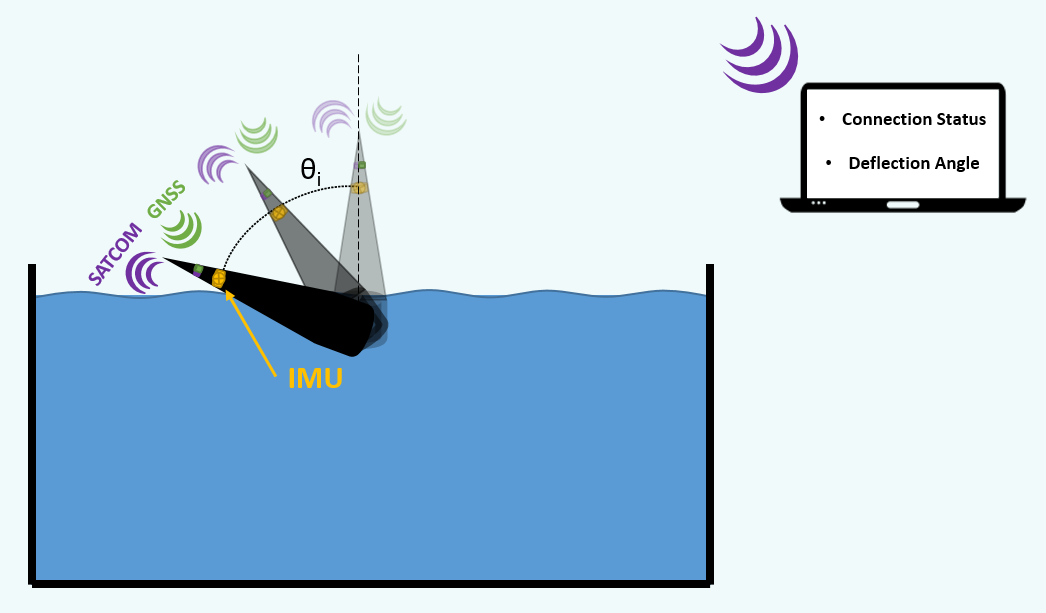 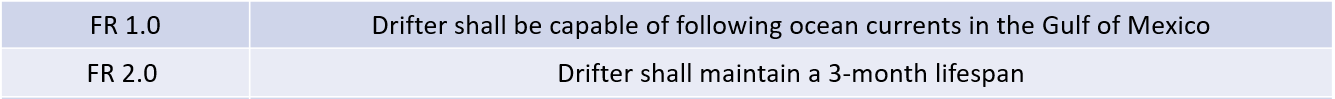 36
Drop Test
Complete
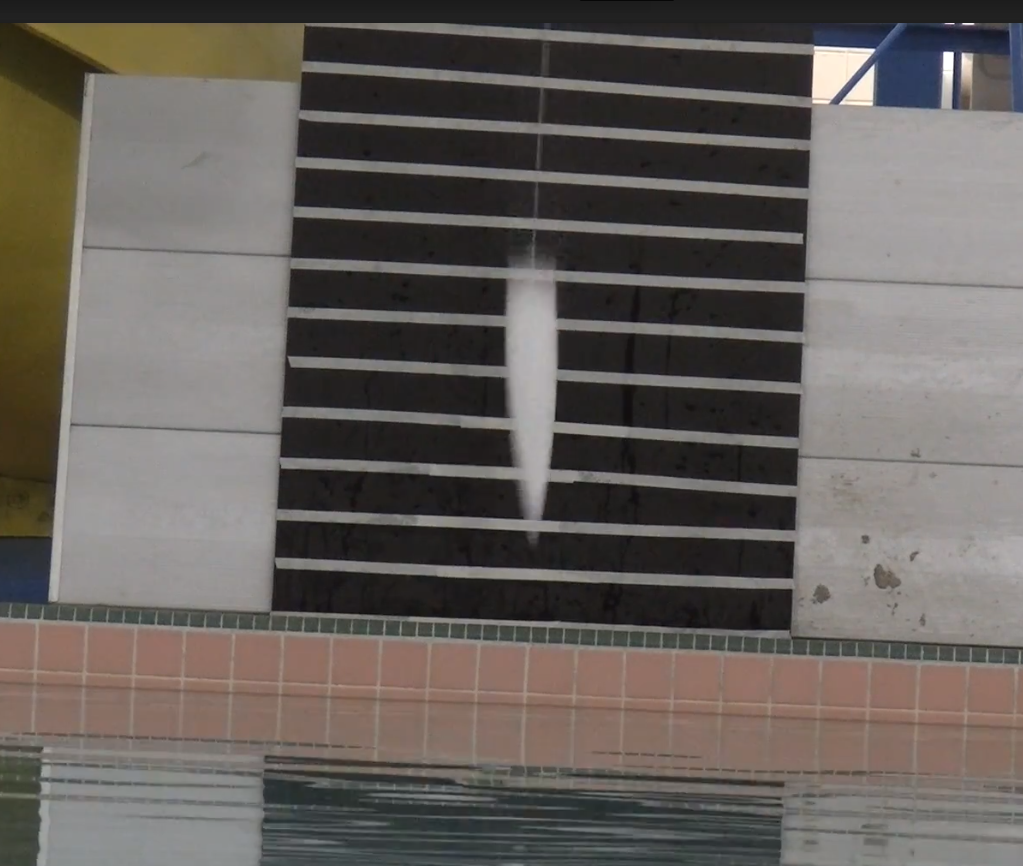 Objectives: 
To verify structural and electronic survivability upon impact with water from a height of 300 [m].
To ensure that parachute does not land on drifter after water impact.  

Test Procedure:
Install accelerometer into drifter nosecone.
Place pre-measured distance marker at water impact location
Place slow-motion camera across from water impact location at impact level height
Attach rope with 2-ft. interval marking to end of drifter
Drop drifter into water while recording with camera
Record acceleration at water impact
Record horizontal surfacing distance 
Repeat drop at current height for a total of 2?? trials
Repeat steps 4-6 at each 2-ft. marking until max height is reached
3”
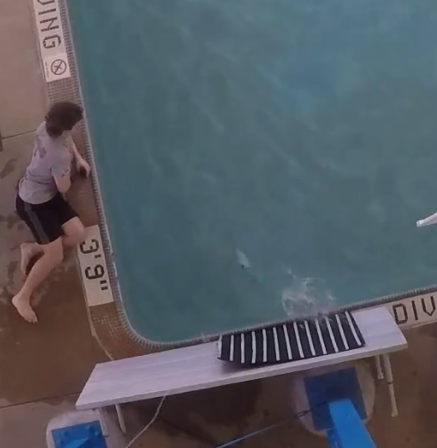 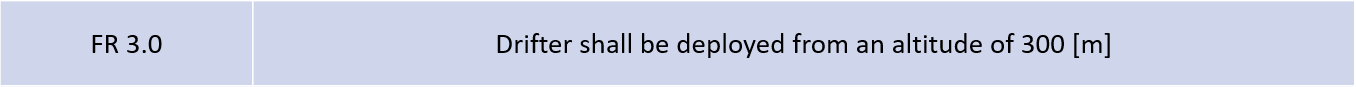 37
38
Major Design Changes
Original Design: STM 32L Nucleo
Original Design: Glued Band Connection
Current Design: Internal Threaded Insert and Threaded End Cap
Reason for Change: 
Create mechanical seal using gasket, does not rely on glue for waterproofing
Reduce testing and component installation complexities
Closer resemblance to customer’s final ideal product
Injection molded with threaded end cap
Current Design: STM32L0538-DISCO 

Reason for Change:
Nucleo only supported one USART connection
DICSO utilizes the same STM 32L microprocessor, but is incorporated onto a board that allows for two USART connections
Cross Sectional Zoom View
Glue
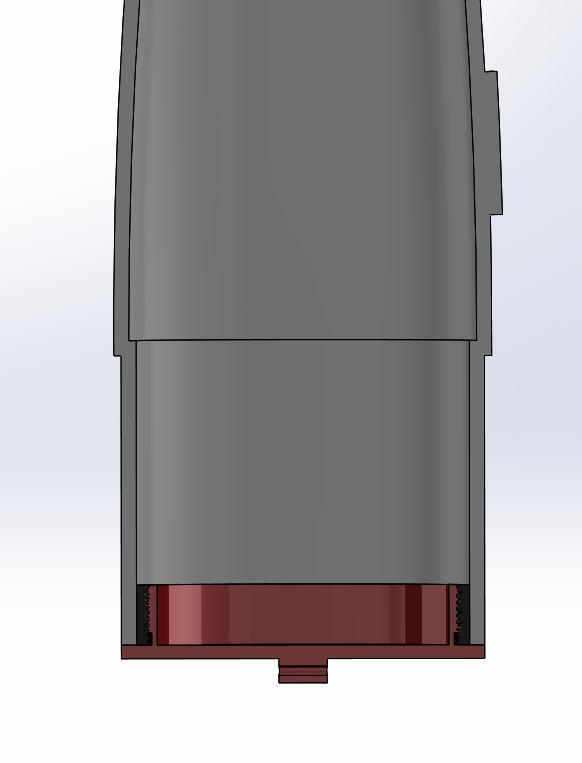 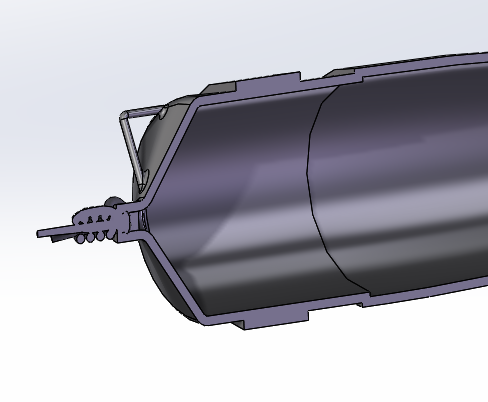 Nosecone cut along line
Glue
39
[Speaker Notes: Reduce content in slides? Only using for quick review.]
Battery Discharge Test
In-Progress
(ECD: 3/15)
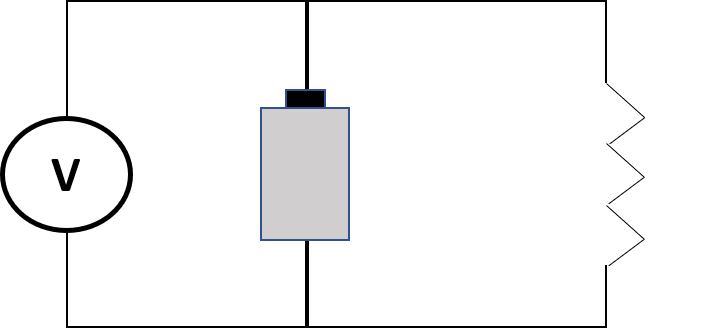 Objective: 
Quantify amount of time until complete battery discharge from expected average current drifter load

Test Equipment and Facilities
Battery
Simulated load
Current level and time recorder

Test Procedure:
Connect dummy load to battery
Allow discharge to occur
Record battery voltage and time
Compare battery capacity with manufacture data
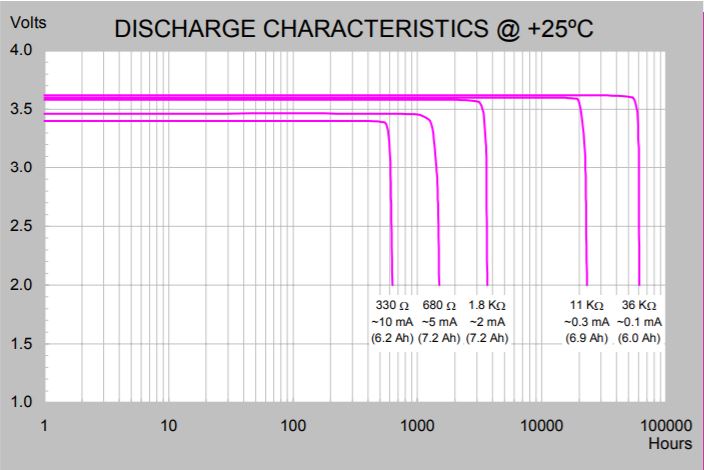 40
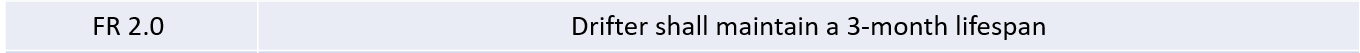 Voltage Booster Test
In-Progress
(ECD: 3/20)
Objective: 
To verify the efficiency of the COTS voltage booster

Test Equipment and Facilities
Battery (Power supply?)
Voltage booster
Output voltage reader

Test Procedure:
Attach Battery (Power supply?) to voltage booster
41
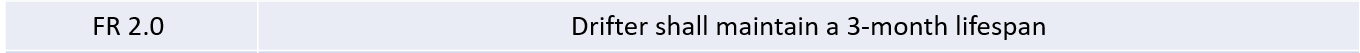 Power Test
In-Progress
(ECD: 3/22)
Objective: 
To measure actual power used by final drifter components

Test Equipment and Facilities
Drifter batteries
Voltage booster
Current sensor
Microcontroller
GPS
Transmitter

Test Procedure:
Supply power to microcontroller, GPS, and transmitter from batteries and voltage booster
Record power being used with current sensor
Graphic of power test setup here?
42
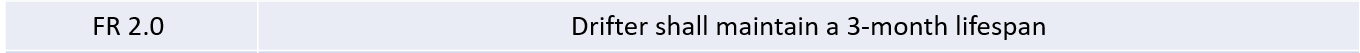 Drop Test – Conclusions
Displacement
Experimental Results:
85% of all landings resulted in the drifter traveling at least 6” away from its original impact location.
Model Results:
A predicted turning radius resulted in this much travel
Conclusions:
The structure and the electronics will remain functional after water impact.	
The drifter will travel far enough underwater, away from the impact location, such that the parachute will not land on it.
43